Муниципальное бюджетное Дошкольное Образовательное учреждение «Детский сад «Дельфин» Презентация «Чтим и помним» для старшего дошкольного возраста
воспитатель: Пасынкова Г.Г.
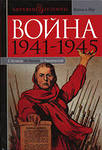 22 июня 1941 года фашистские войска напали на нашу Родину
Захват  городов
Первый отпор
Защитники   Брестской крепости
Оборона городов
Пленные  русские солдаты
Битва за Москву
Битва за Москву
Пленные  фашисты
Подвиг Панфиловцев
Мемориал   Брестская крепость  в наше время
Прошло много лет , но мы помним и чтим тех кто подарил нам мир…